Let’s Travel
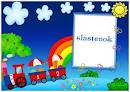 Rules of Conduct
Mind your behavior

Don’t yell out your answers 

Raise your hands to answer
In the Zoo
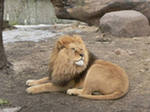 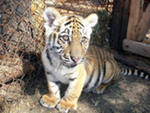 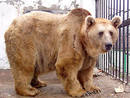 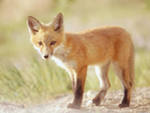 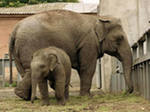 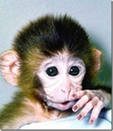 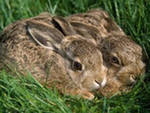 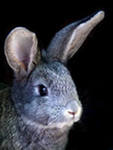 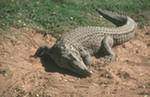 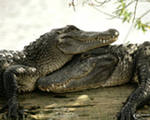 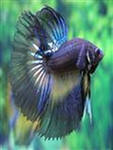 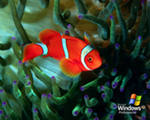 My  Pet
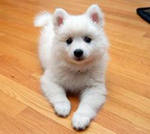 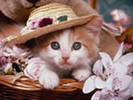 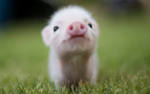 Our Friendly family
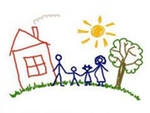 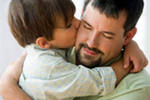 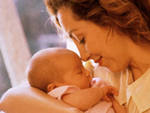 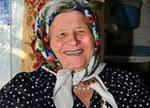 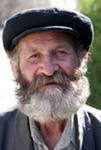 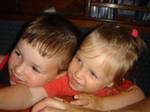 School station
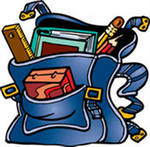 Sport station
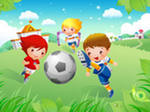 Good stories station
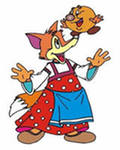 Rainbow station
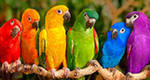 Musical station
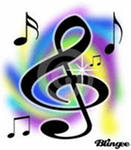 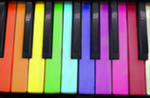 Rewarding station
Miss Know-All
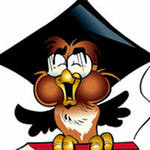 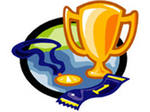 Mr. Know-All
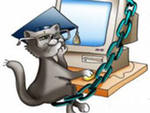 http://www.google.ru/search?q=%D0%BA%D0%B0%D1%80%D1%82%D0%B8%D0%BD%D0%BA%D0%B8+%D0%BF%D1%83%D1%82%D0%B5%D1%88%D0%B5%D1%81%D1%82%D0%B2%D0%B8%D1%8F&hl=ru&newwindow=1&biw=1366&bih=643&tbm=isch&prmd=imvns&ei=5SjoT8X2IcqM-wb57rCxAw&start=40&sa=N
http://www.google.ru/search?q=%D0%B4%D0%B5%D1%82%D1%81%D0%BA%D0%B8%D0%B5+%D0%BA%D0%B0%D1%80%D1%82%D0%B8%D0%BD%D0%BA%D0%B8+%D0%BF%D1%83%D1%82%D0%B5%D1%88%D0%B5%D1%81%D1%82%D0%B2%D0%B8%D1%8F&hl=ru&newwindow=1&biw=1366&bih=643&tbm=isch&ei=OS7oT5WLMY6r-Qb7kZ2xAw&start=40&sa=N
http://images.yandex.ru/yandsearch?p=1&text=%D0%B7%D0%BE%D0%BE%D0%BF%D0%B0%D1%80%D0%BA%20%D0%B6%D0%B8%D0%B2%D0%BE%D1%82%D0%BD%D1%8B%D0%B5&lr=66&noreask=1&rpt=image
http://images.yandex.ru